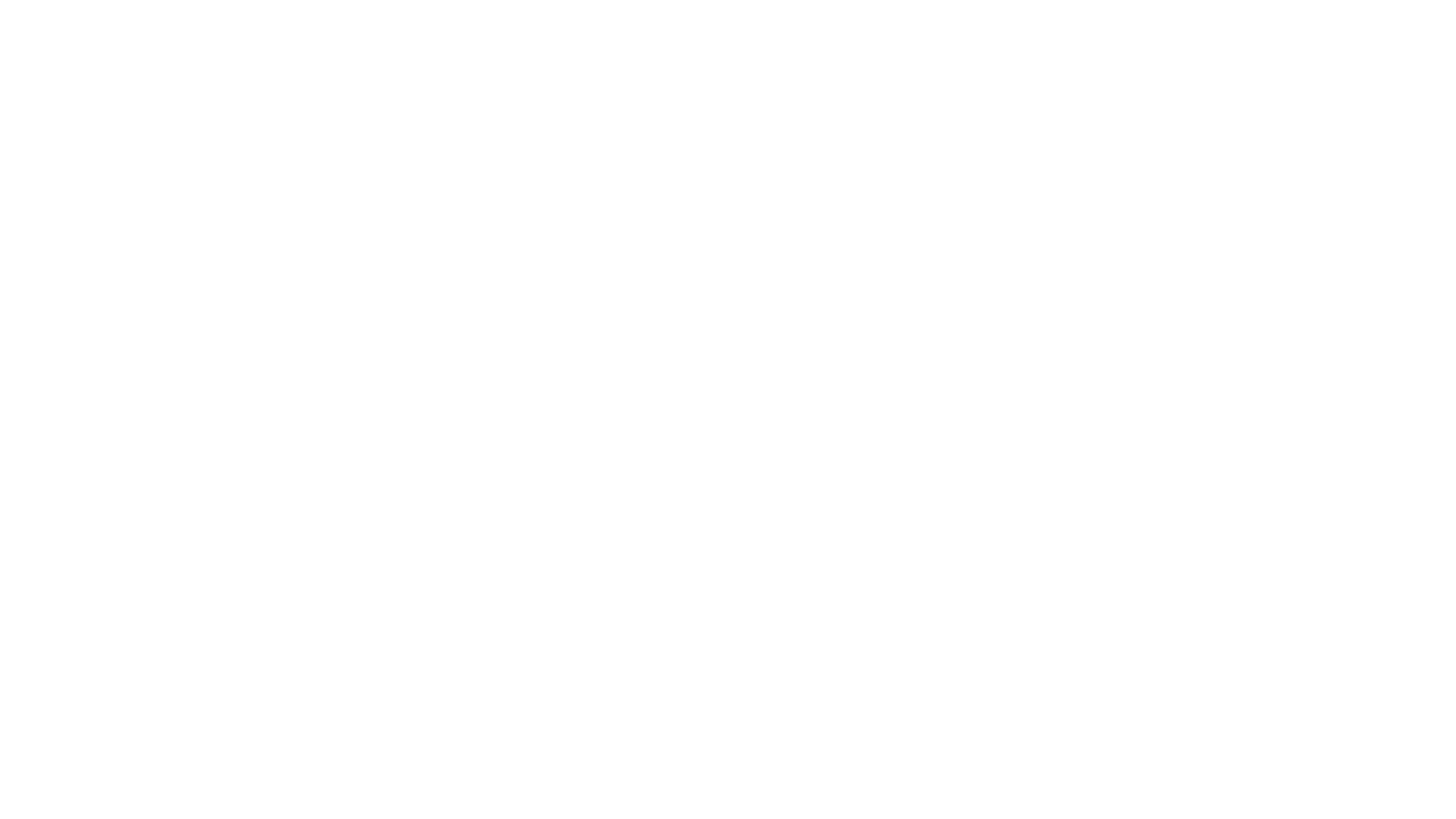 Thursday
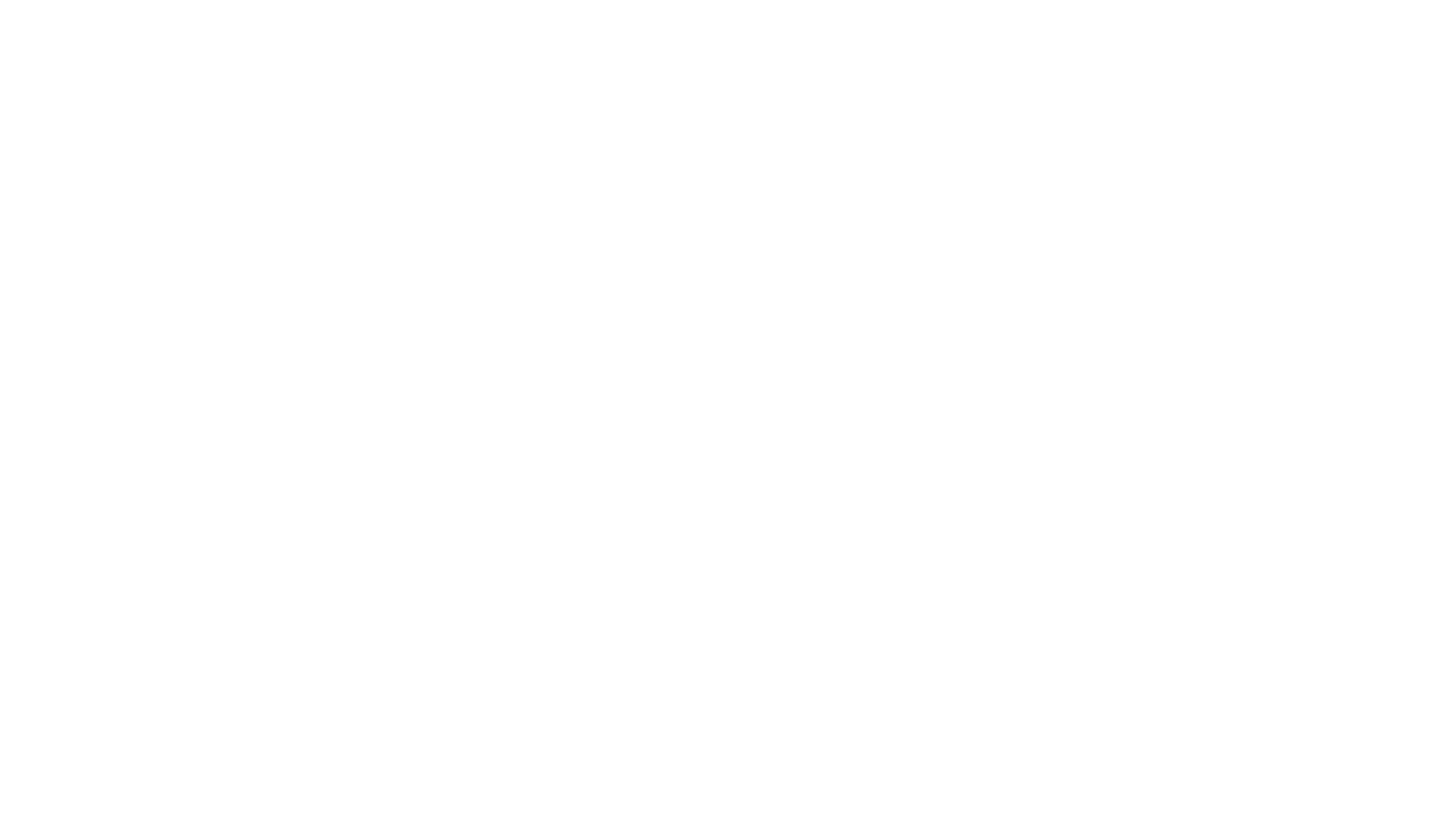 You Task: Write a poem about water 
Water is everywhere: oceans, rivers, waterfalls, streams, ponds, lakes, taps and swimming pools.
The poem can take any form you choose but it must include powerful description:
similes
metaphors
personification
alliteration
onomatopoeia
adjectives
verbs
adverbs
Watch the videos and read the example before you start your own.
Writing!
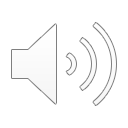 https://vimeo.com/129758261

http://theriverpoem.blogspot.com/p/poem_17.html
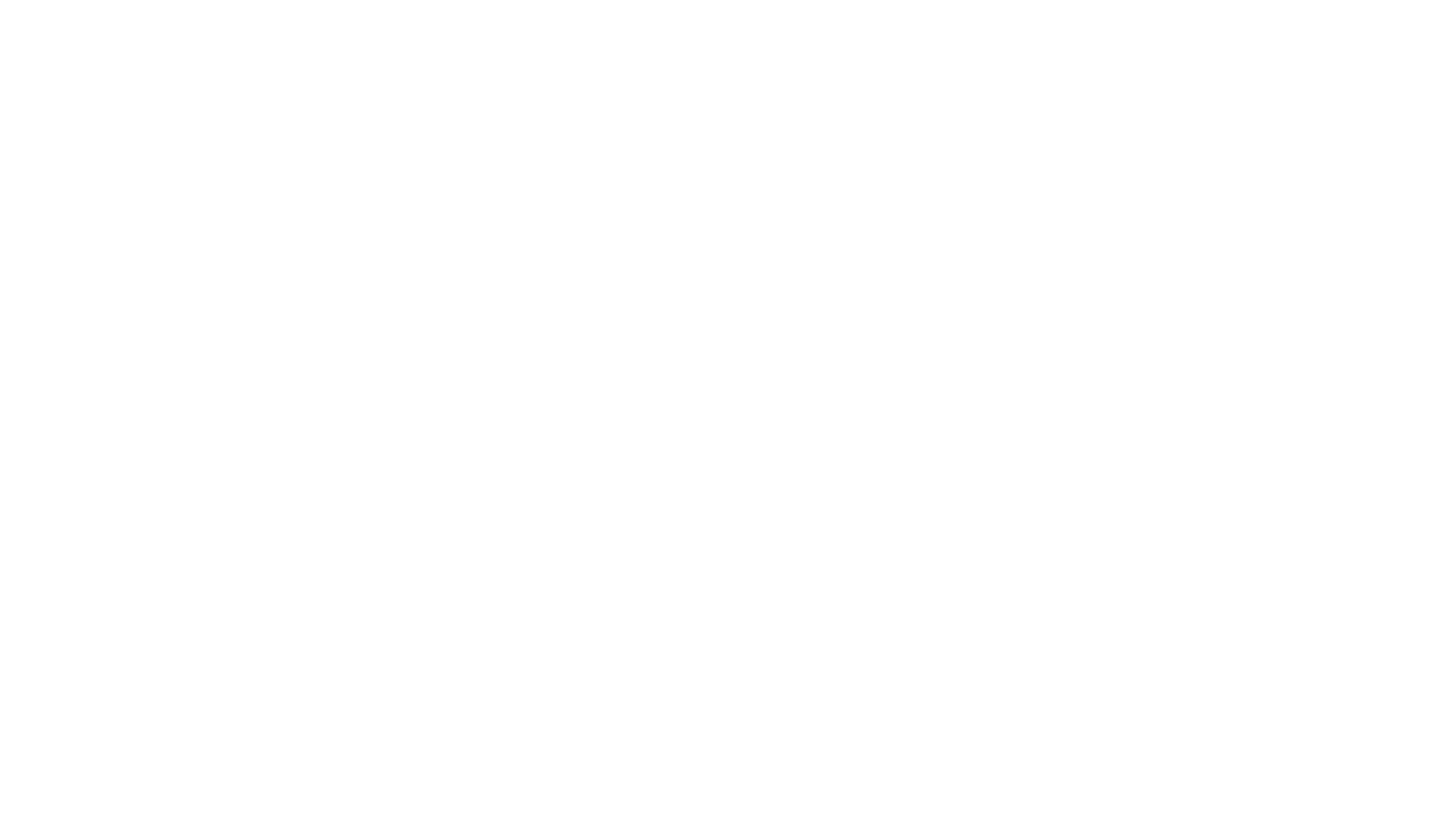 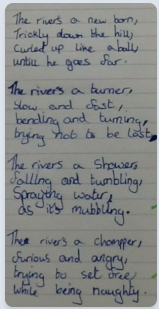 Writing Inspiration
Use the video links and the writing to help inspire your own poetry!
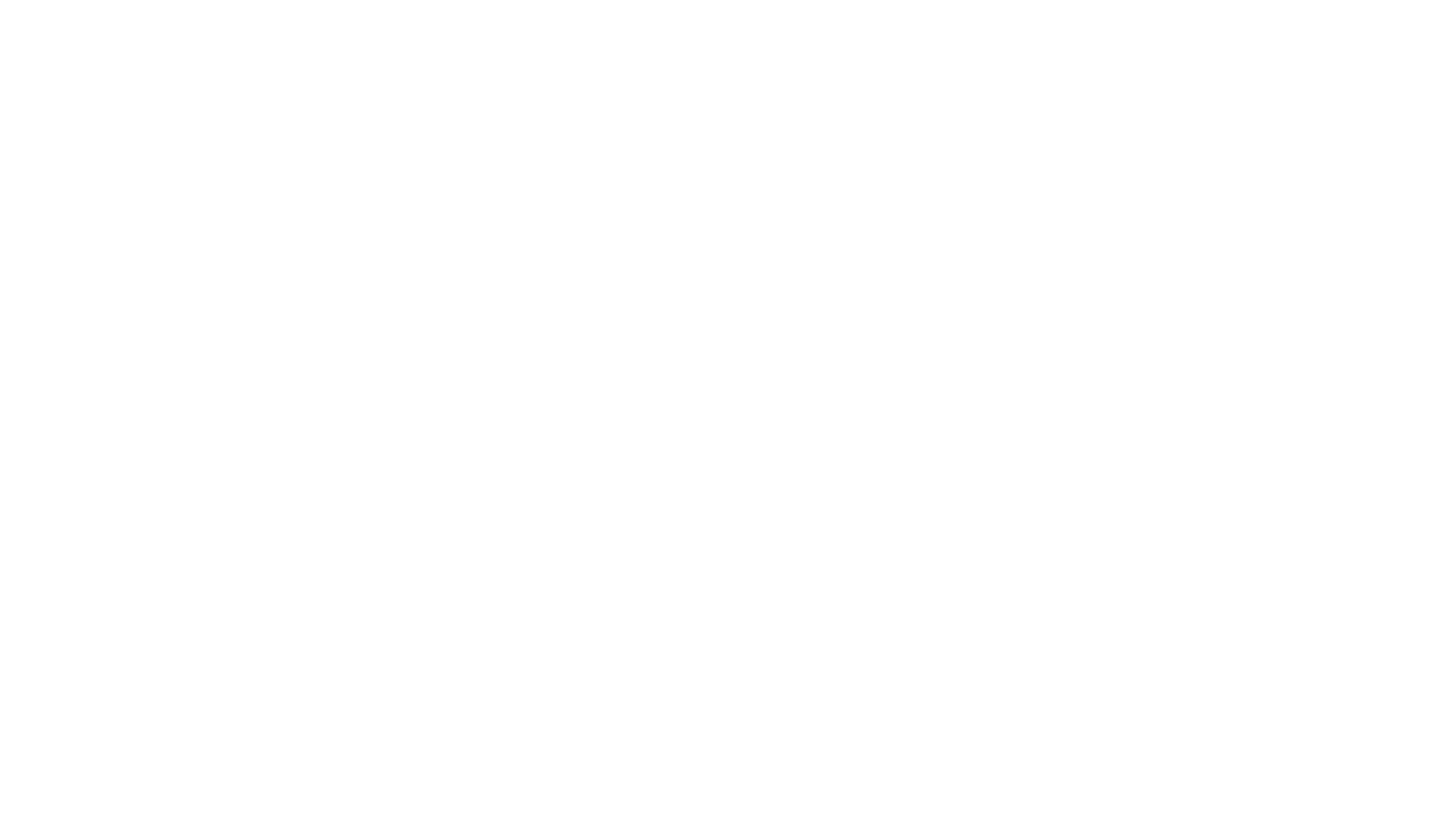 Task: The following two slides are images of a piece of work written by another 10 year old. She has used figurative language to describe the journey of a river. Read the piece carefully.
Find and copy the examples of:
similes
metaphors
personification
alliteration
onomatopoeia
any other phrases/vocabulary you think are particularly descriptive
Identify each separately and label them accordingly.
Figurative Language (MAPSO)
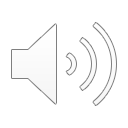 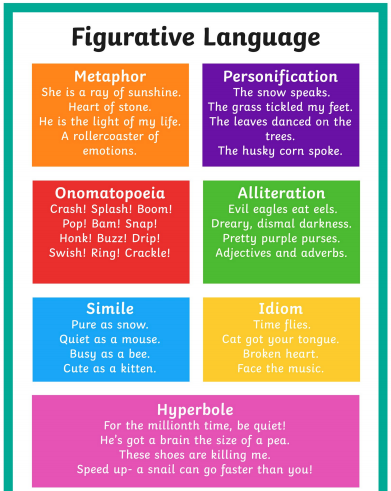 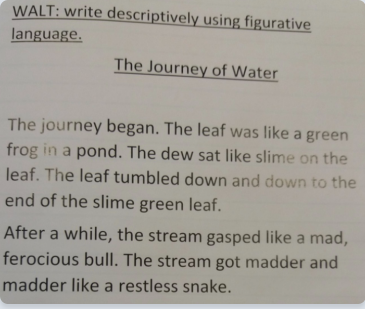 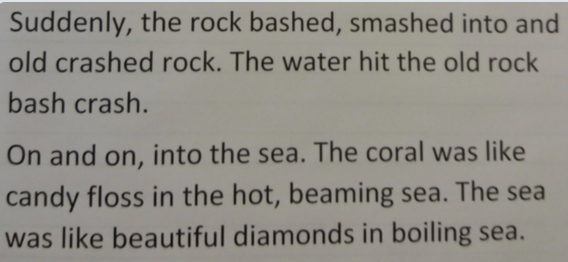 Steps to Success…
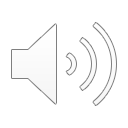